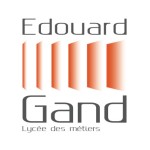 Carnet de bord pour faciliter la mise en place d’un projet en SPVL
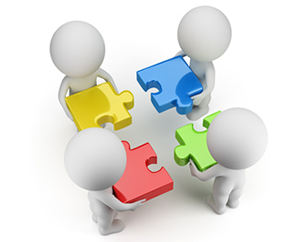 Objectif: Préparer et mettre en œuvre un projet en respectant la méthodologie.
L’objectif de ce carnet de bord est de vous aider dans la préparation et la mise en œuvre de votre projet pour l’épreuve U3 du Baccalauréat.

Rappelons que la mise en place d’un projet nécessite l’identification d’un problème ou une situation insatisfaisante puis, la mise en œuvre d’ actions permettant d’atteindre une situation plus satisfaisante.

A partir d’exemples concrets, nous allons voir, les étapes de la méthodologie de projet.
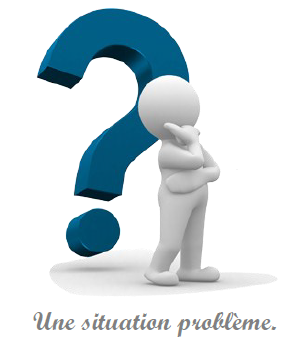 Etape 1: identification d’un problème ou d’une situation insatisfaisante
Lors de vos PFMP, vous avez identifié des problèmes ou des situations insatisfaisantes. 
-------
Voici un exemple fictif de situation qui pose problème:

Vous êtes nouvellement embauché en tant qu’agent de développement local à Amiens, Vous avez pour mission de dynamiser le quartier « alpha »  dont voici quelques caractéristiques: 
Le quartier « alpha » est laissé à l’abandon
Il est devenu une zone d’insécurité, notamment pour les enfants, 
Il est mal desservi par les transports en commun ;
Divers préjugés vis-à-vis des jeunes « qui font loi dans le quartier »; 
La problématique de l’emploi est très présente dans le quartier ;
…
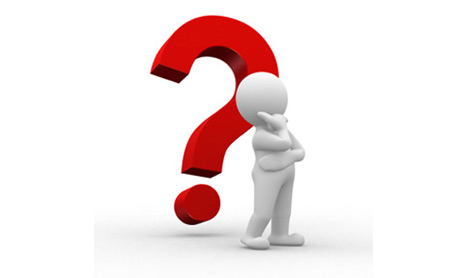 Etape 2: Définir la problématique
Face à la situation problème identifiée, vous en déduisez une problématique.
-----

La problématique est la question à laquelle vous allez essayer de répondre. 

Par exemple:

« Que faire pour rendre le quartier « alpha » plus agréable 
à vivre? »
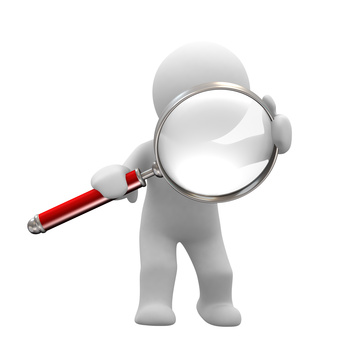 Etape 3: Réaliser un diagnostic
Cette étape consiste à:

1/  Recueillir des informations et produire une analyse sur :
Le territoire (situation géographique du territoire concerné, activité économique du territoire, équipements, moyens de transport existant…)
Les acteurs (identification et rôles des institutions, services publics et partenaires, structures et vie associative, politiques locales développées…)
Les publics (situation démographique, évolutions, situation sociale, les professions et catégories socioprofessionnelles…)
Les pratiques, les espaces de vie (Pratiques sociales, culturelles, sportives de loisirs, lieux de pratiques...)

2/ Réaliser une étude sur les attentes et les besoins :
Un diagnostic doit prendre en compte les aspirations et les demandes des publics concernés, les besoins et les souhaits exprimés par la collectivité et les acteurs de terrain.
Cette étape permettra aussi de confirmer les idées de départ ou de révéler de nouveaux aspects à prendre en compte.
Par exemple: 
Un questionnaire est distribué aux habitants du quartier afin de recueillir leurs besoins. Il s’intitule:
 « Comment verriez-vous le quartier « alpha », un quartier où il ferait bon vivre ? »

Ce questionnaire comporte des questions sur: 
Les transports
Le logement
L’école
Les commerces…
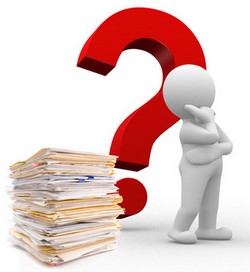 Etape 4: La finalité du projet
Une finalité peut être définie comme un but non daté, poursuivi en permanence et qui n’est jamais entièrement atteint.
 
----
Dans notre exemple, la finalité est de permettre aux habitants de bien vivre dans le quartier « alpha ».
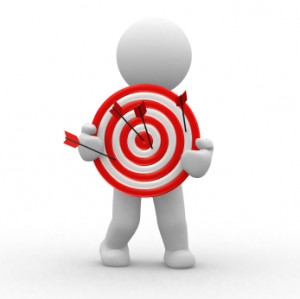 Etape 5: Les objectifs du projet
Les objectifs découlent du diagnostic. Ils expriment la volonté d'action par rapport à une situation de départ. On est important de bien vérifier la cohérence entre les objectifs et la finalité projet.


On peut définir les objectifs en fonction de quatre critères :
C'est quelque chose qui sera obtenu ou réalisé
Dans un certain délai (long, moyen, court terme)
Avec ou par un certain nombre de personnes ou d'interlocuteurs (usagers, organisations, travailleurs, environnement social et/ou institutionnel)
Avec des indicateurs de réalisation chiffrables et/ou observables à formuler dès le départ (en vue des évaluations intermédiaires et de l'évaluation finale)
Par exemples, voici quelques objectifs qui découlent de la problématique et qui permettent donc d’atteindre la finalité de du projet:

Développer le réseau de bus 

Diminuer les nuisances visuelles causées par les ordures ménagères 

Apporter une aide alimentaire aux familles les plus démunies 

Créer du lien social entre les habitants 

Faciliter les démarches administratives des usagers

…
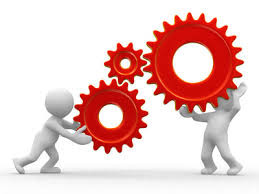 Etape 6: Identification des actions
Il faut rechercher les actions qu’il est possible de mettre en place pour répondre aux objectifs que nous nous sommes fixés.
----
Par exemples:
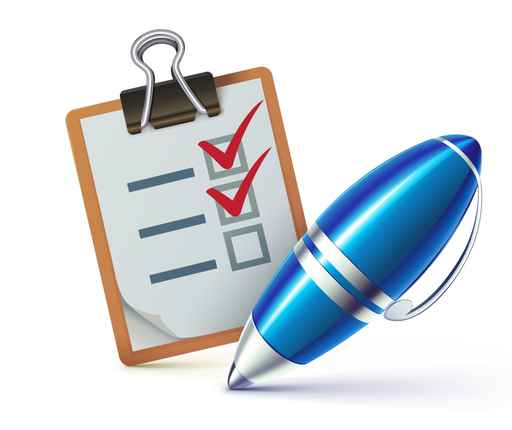 Etape 7: Les critères d’évaluation
L’évaluation mes permettra de mesurer l’impact de mes actions, leur efficacité, la manière dont elles ont été conduites,  afin d’en assurer le suivi ou de les recadrer.

Pour cela, à partir des objectifs que je me suis fixés au départ,  je vais définir quelques indicateurs quantitatifs et quantitatifs que je désire atteindre.
----
Par exemples, à partir de l’objectif « Créer du lien social entre les habitants », voici quelques critères d’évaluation:
Quantitatifs:  nombre de participants, évolution de la fréquentation dans le temps…
Qualitatifs: satisfaction des usagers,  les thèmes abords, les projets envisagés…
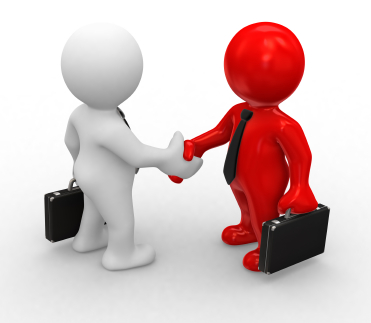 Etape 8: Trouver des partenaires
Il s’agit là, de trouver et de mobiliser à mes côtés, d’autres personnes ou des structures qui vont s’impliquer pour que le projet réussisse. 

Je rencontre les partenaires pour:
- leur présenter les objectifs du projet; 
-définir ce sur quoi chacun s’engage sur le plan matériel, financier, humain…
formaliser ce partenariat par un compte-rendu, une convention ou un courrier.
----

Par exemple, pour l’organisation de la fête de quartier, j’ai plusieurs partenaires:
les services techniques de la ville qui me prêtent les barnums et la sono,
l’association du quartier qui préparera les repas,
Les commerçants du quartier qui organiseront une tombola, 
La ville qui grâce à sa subvention provenant du Fond de Participation des Habitants (FPH) financera le groupe de chanteurs qui se produira.
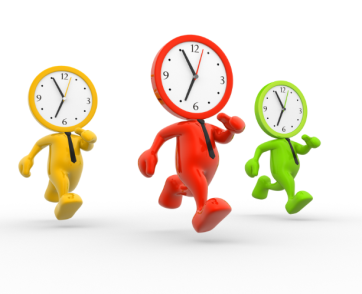 Etape 9: Prévoir les modalités de mise en œuvre
Il s’agit d’organiser l’action, de la planifier et de définir les moyens nécessaires pour garantir sa réalisation.

Pour cela:

Je réalise et je tiens à jour, mon carnet de bord dans lequel j’ai:
- listé et organisé les tâches à accomplir
-défini pour chaque étape: qui fait quoi? Quand? Où? Et comment? 

Je réalise un échéancier qui me permet de visualiser dans le temps, les différentes tâches à accomplir.
Exemple:
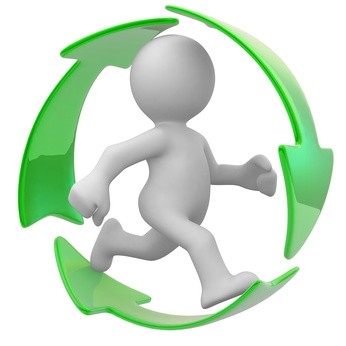 Etape 10: Lister les moyens
A partir des moyens nécessaires à la mise en place du projet, je recherche:
ce que j’ai; 
ce que je peux mobiliser auprès de mes partenaires;
ce que je dois trouver ailleurs. 
Il peut s’agir de moyens humains, matériels et/ou financier
---
Par exemples:
Moyens humains: communiquer sur mon projet pour que des bénévoles s’impliquent, recruter des salariés, recruter des animateurs…
Moyens matériels: contacter des structures pour un don, prêt ou location
Moyens financiers: faire de demande de subventions auprès de financeurs (ex: la CAF, la ville, le conseil général, le conseil régional…
Sources: 
http://www.jeunes.gouv.fr/IMG/pdf/NDI_guidemethodo.pdf
http://www.ijbourgogne.com/IMG/pdf/methodoprojet-2.pdf